ソラストせんじゅ保育園に
遊びに来ませんか？
お申込み受付中！！
　　　2024年６月28（金）9時45分～
　　6月生まれのお誕生会を行います！
　　　
　　　　来園のお子様に足形アートプレゼント♪
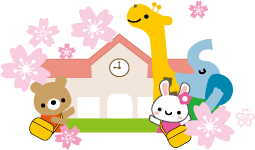 毎月お誕生会開催♪
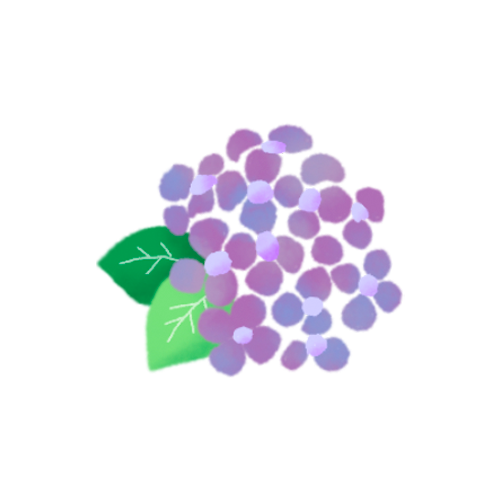 (株)ソラスト　ソラストせんじゅ保育園
東京都足立区千住仲町18-6　メゾン白和2階
　　　　　　Ｔｅｌ　03-6806-2817
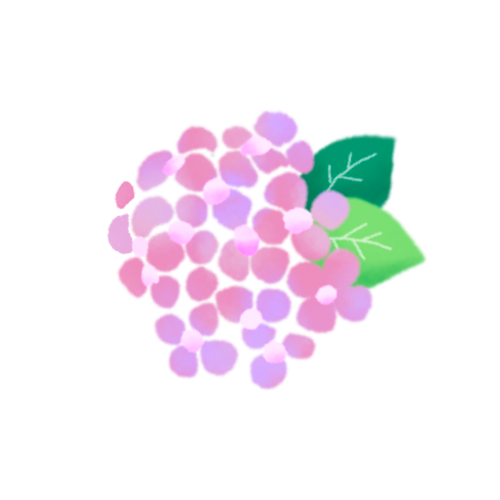 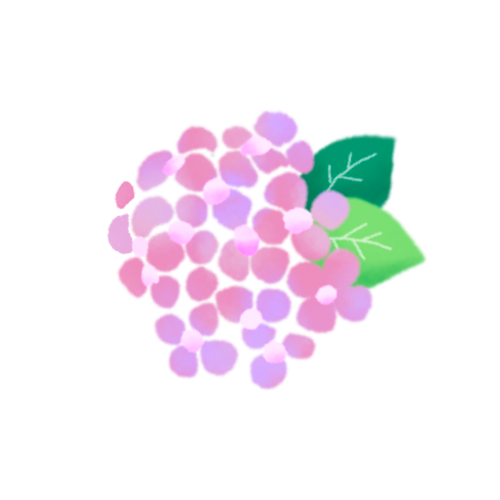